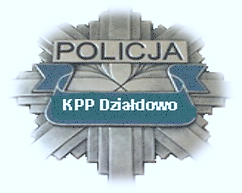 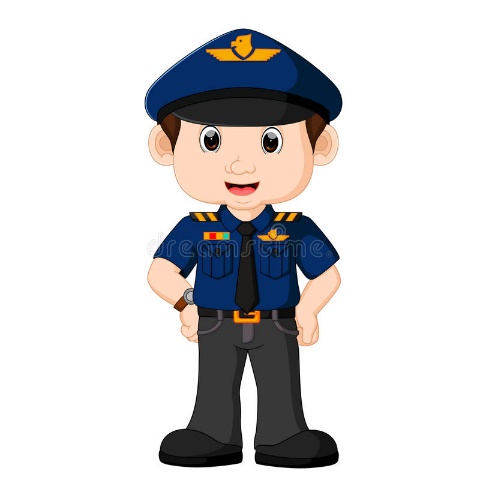 Bezpieczne wakacje
Poradnik Policjanta
Autor - KPP w Działdowie
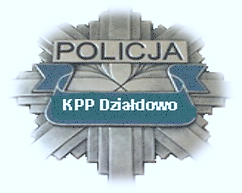 Bezpieczne wakacje
Okres wakacyjny to szczególny czas dla całej rodziny. Właśnie w lipcu i sierpniu wielu z nas wyjeżdża na urlop, a dzieci i młodzież spędzają wakacje nad wodą, w górach, czy na koloniach. Towarzyszące wypoczynkowi odprężenie sprawia, że często zapominamy o podstawowych zasadach bezpieczeństwa. Zwłaszcza, że to głównie rodzice są odpowiedzialni za bezpieczeństwo swoich pociech. Chcąc więc ograniczyć zagrożenie zachęcamy Państwa do skorzystania z naszych porad.
Autor - KPP w Działdowie
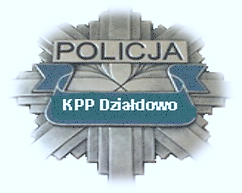 WYCHODZĄC Z DOMU
dokładnie zamykajcie drzwi i okna; 
informujcie pozostałych domowników czy znajomych gdzie wychodzicie, z kim i kiedy wrócicie;
jako trasę przemarszu wybierajcie miejsca dobrze oświetlone, ruchliwe unikając bezludnych skrótów;
ostrożnie podchodźcie do nowych znajomości - nie każdy może mieć dobre intencje;
unikajcie jeżdżenia autostopem;
nie podchodźcie za blisko jeśli ktoś z auta pyta Was o drogę;
Autor - KPP w Działdowie
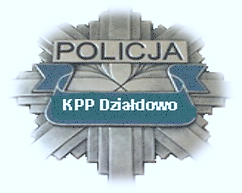 PODCZAS POBYTU NAD WODĄ
pamiętajcie, że najbezpieczniejsza kąpiel to ta w miejscach odpowiednio zorganizowanych i oznakowanych, będących pod nadzorem ratowników, czy funkcjonariuszy Policji Wodnej;
zawsze stosujcie się do regulaminu kąpieliska i poleceń ratowników, opiekuna obiektu czy policjantów;
bawiąc się w wodzie nie zakłócajcie wypoczynku i kąpieli innym, przede wszystkim nie krzyczcie, nie popychajcie innych;
nie wrzucajcie przedmiotów do wody; 
nigdy nie skaczcie do wody w miejscach nierozpoznanych;
jeśli dzieci są w wodzie miejcie nad nimi ciągły nadzór, również gdy potrafią pływać. Zwykłe zachłyśnięcie wodą może skończyć się utonięciem;
Autor - KPP w Działdowie
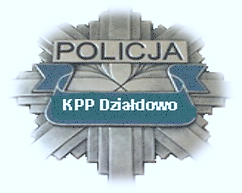 PODCZAS POBYTU NAD WODĄ
nie pozostawiajcie na brzegu swoich rzeczy bez opieki. Jeśli są one cenne to oddajcie je lepiej do przechowalni lub pozostawcie w domu;
korzystając ze sprzętu pływającego zawsze sprawdzajcie jego sprawność i ubierajcie kamizelkę ratunkową. Bezwzględnie zakładajcie kamizelkę dziecku; 
nie pływajcie łódkami, kajakami, rowerami czy motorówkami zbyt blisko kąpiących się;
korzystając z materaca nie odpływajcie zbyt daleko od brzegu.
Większość utonięć jest rezultatem braku wyobraźni: korzystania z kąpieli po wypiciu alkoholu, w miejscach zabronionych czy skakania do wody po opalaniu.
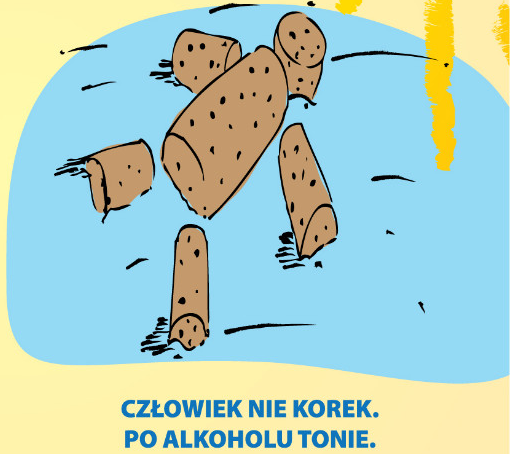 Autor - KPP w Działdowie
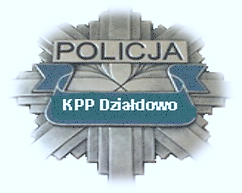 W MIEJSCU ZAMIESZKANIA
Nie baw się na budowach, w pobliżu wykopów i studni;
Unikaj miejsc, gdzie leżą niebezpieczne przedmioty;
Nie baw się pobliżu drogi oraz torów kolejowych;
Nie otwieraj drzwi, gdy obcy puka do nich;
Nie rozmawiaj i nie przyjmuj od obcych słodyczy, zabawek i innych rzeczy;
Nie wsiadaj do samochodu, którym kieruje obca osoba;
Nie przyjmuj od obcych propozycji wspólnego spaceru; 
Nie podchodź w pobliże pracujących maszyn rolniczych.
Autor - KPP w Działdowie
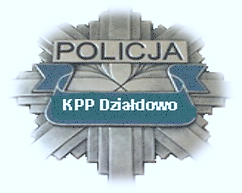 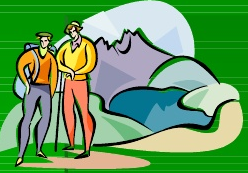 BĘDĄC W GÓRACH
podczas wycieczek dostosujcie obuwie i ubiór do panujących warunków atmosferycznych zakładając, że pogoda może w każdej chwili się zmienić; 
słuchajcie prognoz pogodowych w radiu czy telewizji;
wychodząc ze schroniska na szlak, poinformujcie o tym jego pracowników podając planowaną trasę przemarszu i przybliżoną godzinę powrotu. Zgłoście swój powrót;
przed wyprawą zapoznajcie się z mapą terenu dobierając długość i trudność szlaku turystycznego do możliwości najsłabszych uczestników wycieczki;
w górach również bądźcie ostrożni w kontaktach z osobami obcymi;
jeśli macie ze sobą telefon komórkowy zaprogramujcie w nim numery najbliższych placówek GOPR;
zawsze zabierajcie ze sobą podstawowy sprzęt pierwszej pomocy, zwłaszcza do opatrywania ran i usztywniania złamanych czy zwichniętych kończyn, a także latarkę i gwizdek do sygnalizacji miejsca pobytu;
nie wspinajcie się po skałach bez asekuracji i odpowiedniego przygotowania, a także sprzętu. Lepiej skorzystać z pomocy instruktora i w zaproponowanym przez niego terenie.
Autor - KPP w Działdowie
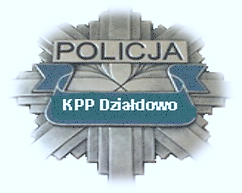 BĘDĄC W GÓRACH
W górach karetka do nikogo nie dojedzie, znalezienie kogoś jest bardzo trudne (nawet z powietrza) - nikt więc szybko nie udzieli Wam pomocy. Uważajcie więc na siebie, bądźcie rozważni i wykorzystajcie do maksimum swoją wyobraźnię.
Autor - KPP w Działdowie
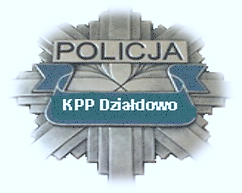 Bezpiecznie w lesie i na biwaku
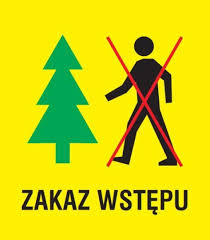 Nie wchodź sam do lasu
Nie oddalaj się od grupy, z którą idziesz – możesz się zgubić
Nie baw się ogniem, nie rozpalaj ogniska
Nie zaśmiecaj lasu
Nie hałasuj – w lesie są też inni mieszkańcy
Nie jedz nieznanych owoców i roślin leśnych
Nie podchodź do dzikich zwierząt
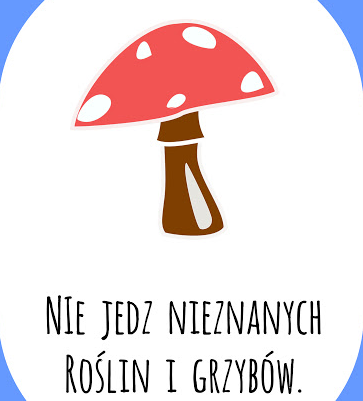 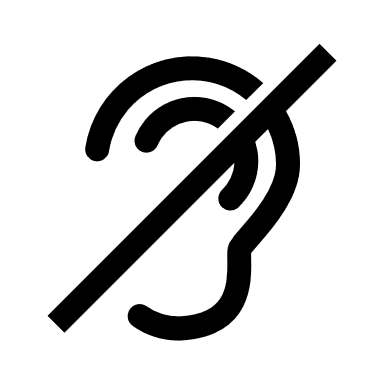 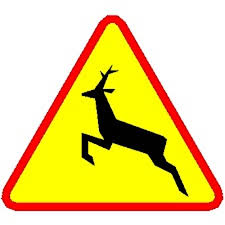 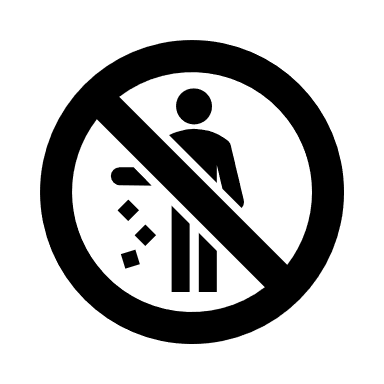 Autor - KPP w Działdowie
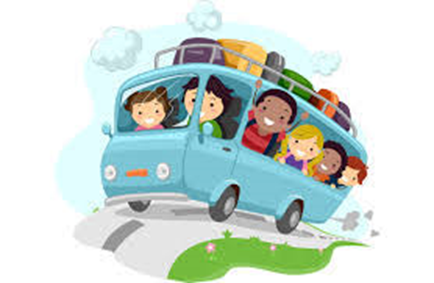 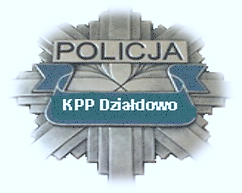 NA JEZDNI I W PODRÓŻY
Bądź widoczny na drodze – noś odblaski;
Nie jeździj na łyżworolkach i deskorolkach po drodze – jezdnia przeznaczona jest dla pojazdów;
Udając się na wycieczkę rowerową bądź pieszą przestrzegaj zasad ruchu drogowego, korzystaj z drogi dla rowerów;
Zanim ruszysz w drogę, sprawdź pojazd – jego stan techniczny, oświetlenie, itp.; 
Zapnij pasy i w czasie jazdy nie przemieszczaj się wewnątrz pojazdu;
Nie rozpraszaj kierowcy;
Przewożąc zwierzęta, pamiętaj o postojach i pojeniu ich;
W czasie jazdy rób przerwy, popijaj wodę i nie oddalaj się od pojazdu;
UWAGA! Nigdy, pod żadnym pozorem i nawet na chwilę nie zostawiaj dzieci ani zwierząt w zamkniętym aucie, które stoi na słońcu. Taka sytuacja może być skrajnie niebezpieczna!
Autor - KPP w Działdowie
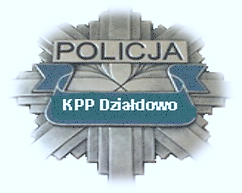 NA WAKACJE BEZPIECZNYM AUTOBUSEM
Wstępnej weryfikacji autobusów szkolnych, wycieczkowych można dokonać sprawdzając podstawowe informacje o danym pojeździe na stronie www.bezpiecznyautobus.gov.pl. Może to zrobić każdy rodzic, opiekun grupy czy organizator wyjazdu. Wystarczy znać numer rejestracyjny autobusu.

Dzięki tej bezpłatnej usłudze sprawdzimy m.in. czy autobus:
ma ważne obowiązkowe ubezpieczenie OC,
posiada ważne obowiązkowe badanie techniczne,
dane techniczne, takie jak dopuszczalna liczba miejsc czy masa pojazdu,
komunikat, czy pojazd nie jest oznaczony obecnie w bazie, jako wyrejestrowany, wycofany z ruchu lub kradziony

Jeśli nauczyciel, rodzic czy organizator wyjazdu będzie miał jakiekolwiek podejrzenia, dotyczące stanu technicznego autokaru lub stanu psychofizycznego kierowcy, swoje wątpliwości powinien zgłosić policjantom.
Autor - KPP w Działdowie
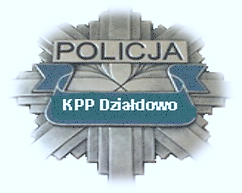 NA WAKACJE BEZPIECZNYM AUTOBUSEM
W trosce o komfort i bezpieczeństwo grup wycieczkowych, policjanci w okresie od 26 czerwca do 31 sierpnia 2020 roku, będą w wybranych punktach i o ustalonych godzinach kontrolować stan techniczny autokarów, uprawnienia i trzeźwość kierowców.
Więcej informacji na temat punktów kontroli autobusów w województwie warmińsko-mazurskim można uzyskać na stronie: http://www.warminsko-mazurska.policja.gov.pl/ol/aktualnosci/69905,Na-wakacje-bezpiecznym-autobusem.html
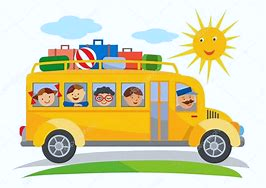 Autor - KPP w Działdowie
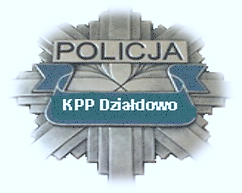 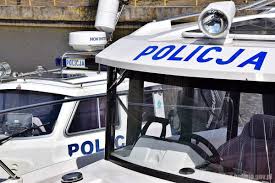 Jeśli zdarzy się wypadek
  zadzwoń
997 - Policja
998 - Straż Pożarna
999 - Pogotowie Ratunkowe

Inne numery alarmowe

601 100 100 numer ratunkowy nad wodą (WOPR i MOPR)
601 100 300 numer ratunkowy w górach (GOPR i TOPR)
112 - numer alarmowy
984 - Pogotowie Rzeczne
985 - Ratownictwo Morskie i Górskie
993 - Pogotowie Ciepłownicze
992 - Pogotowie Gazowe
991- Pogotowie Energetyczne
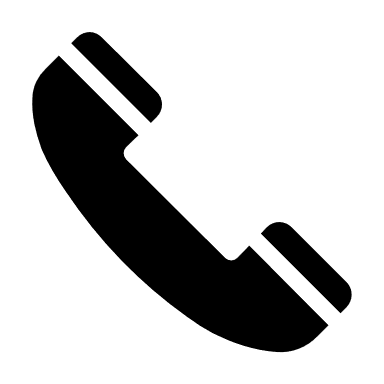 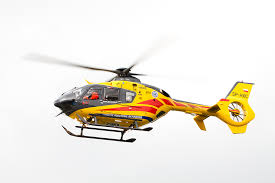 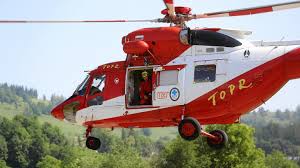 Autor - KPP w Działdowie
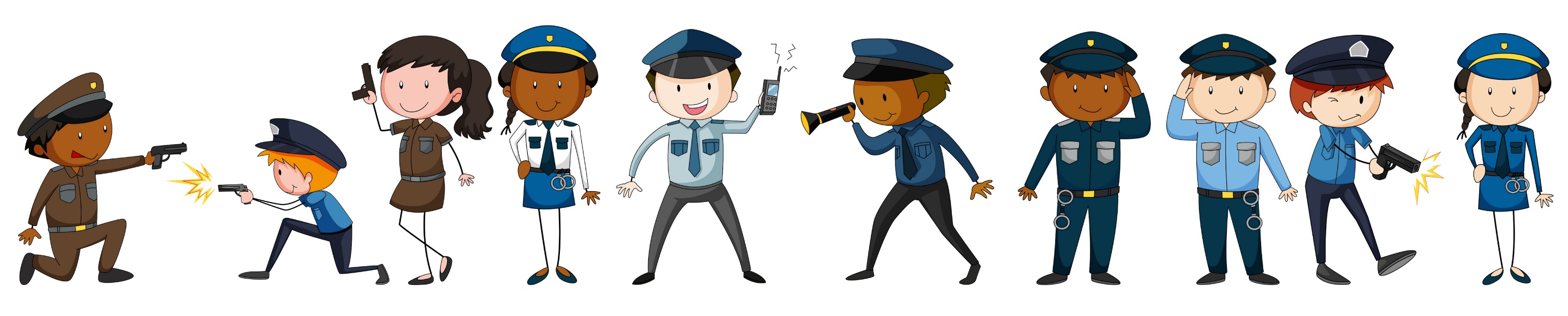 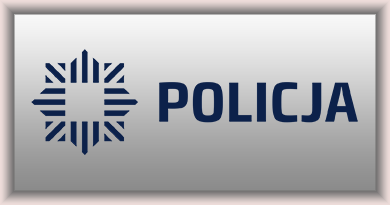 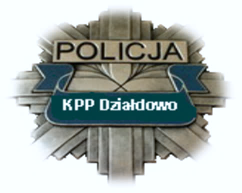 Dziękujemy za uwagę
Do zobaczenia po wakacjach
Komenda Powiatowa Policji w Działdowie 2020